BEZPIECZNE
 FERIE ZIMOWE 2020/2021
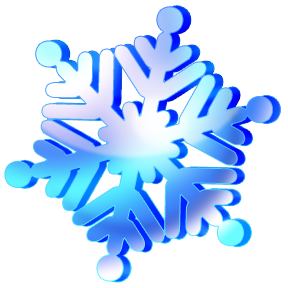 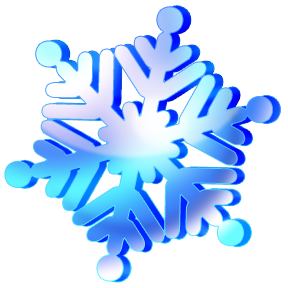 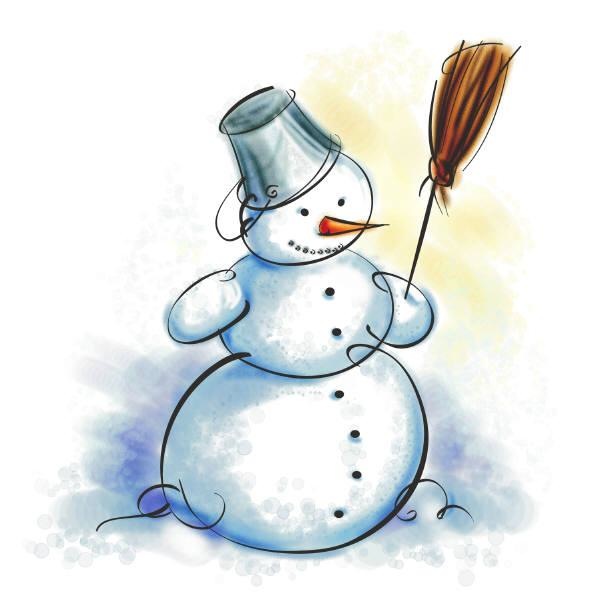 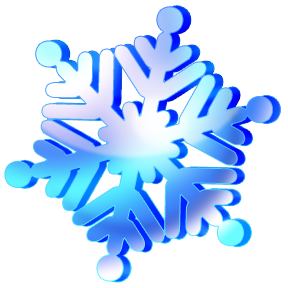 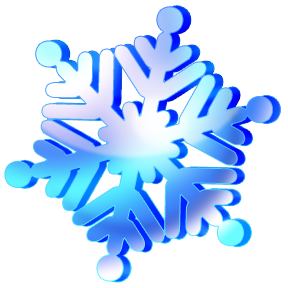 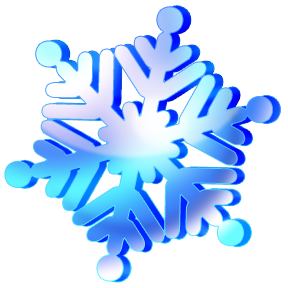 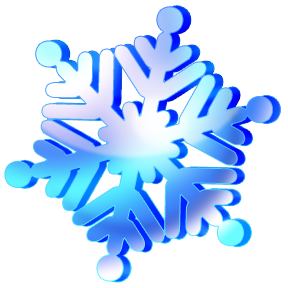 Ferie są po to,abyś odpoczywał,
bawił się,
realizował swoje zainteresowania,
na które podczas zdalnej nauki
często brakowało
Ci czasu.
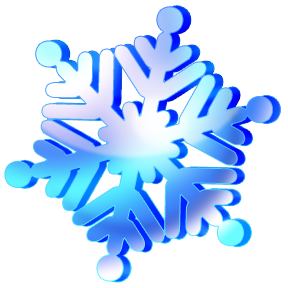 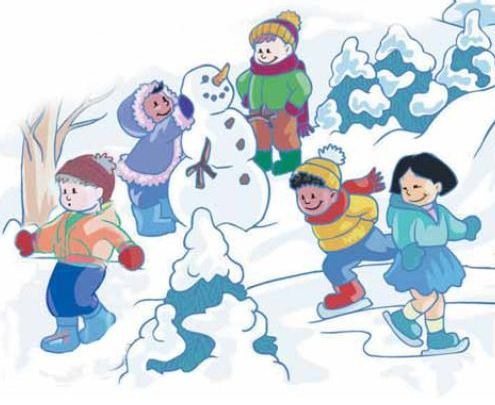 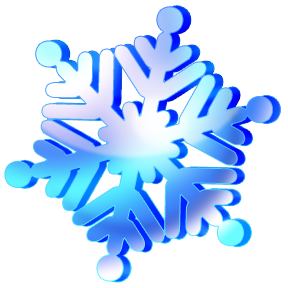 W tym roku musisz pozostać w domu, ale nie martw się-
rodzice lub  opiekunowie zapewnią Ci  na pewno  
wiele atrakcji. 
Słuchaj ich i nie oddalaj się z miejsca zabawy 
bez ich wiedzy.
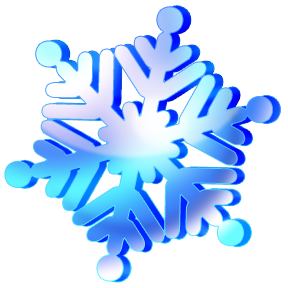 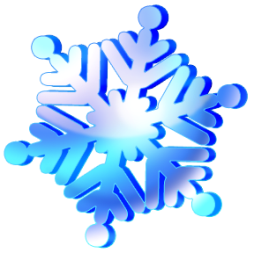 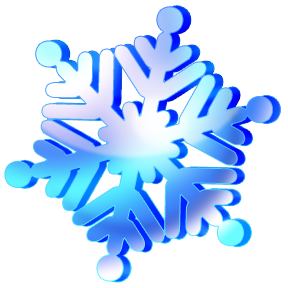 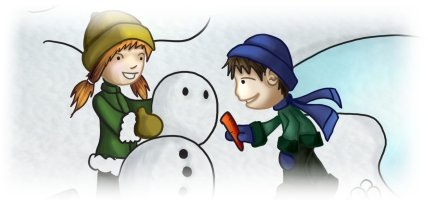 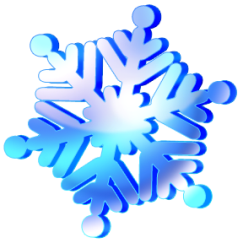 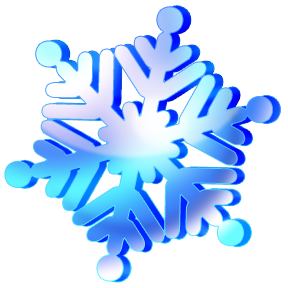 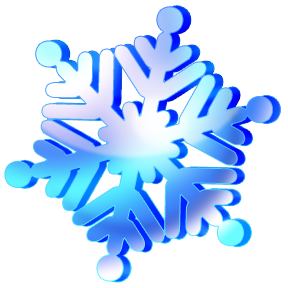 Twoje otoczenie i Twój dom też są ciekawe.
Będziesz miał co robić.
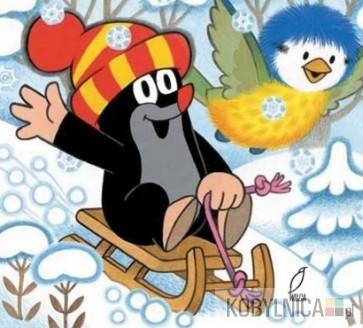 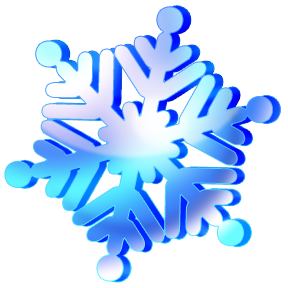 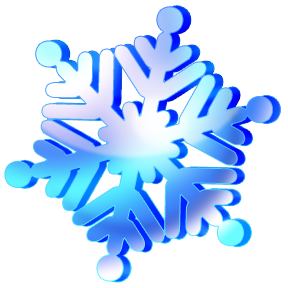 Czasami jednak zostaniesz w domu sam.
Dla własnego bezpieczeństwa zamknij drzwi od wewnątrz. 
W czasie nieobecności rodziców lub opiekunów 
nie wpuszczaj nikogo do mieszkania, 
bez względu na to, za kogo się podaje 
(np.: policjanta, listonosza czy znajomego rodziców).
Nie otwieraj drzwi, żeby sprawdzić, czy osoba pukająca już odeszła.
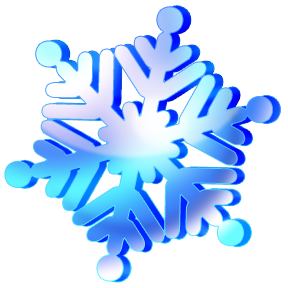 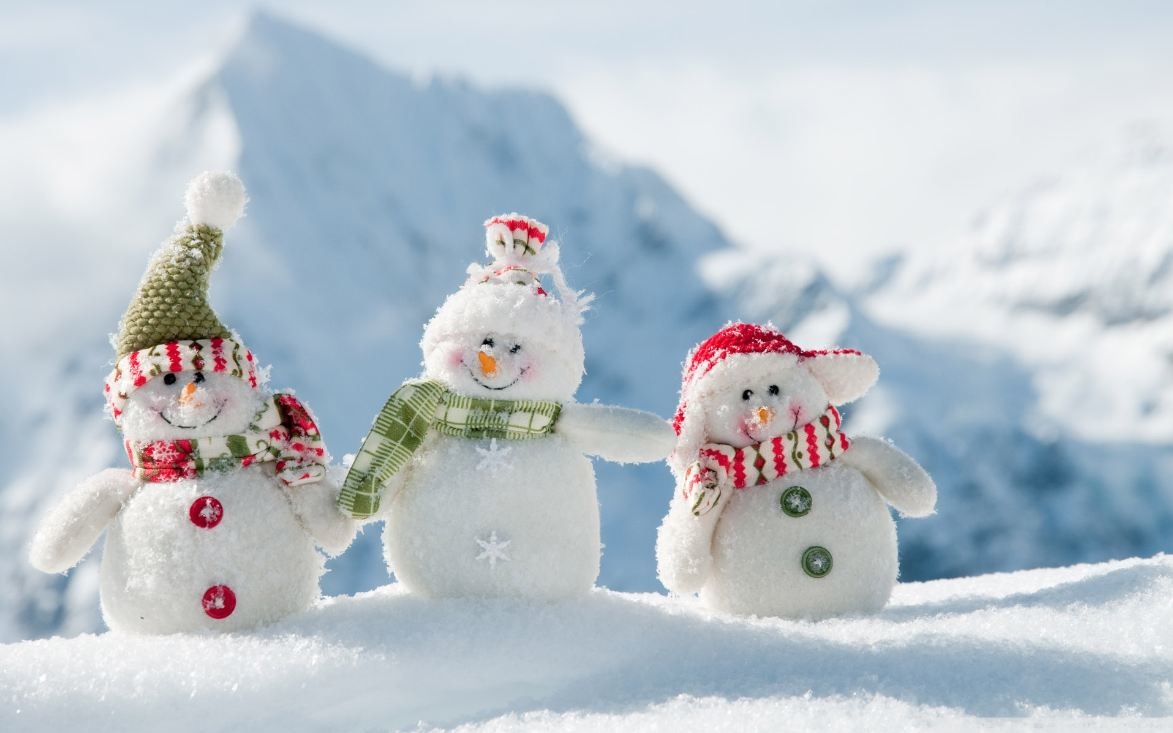 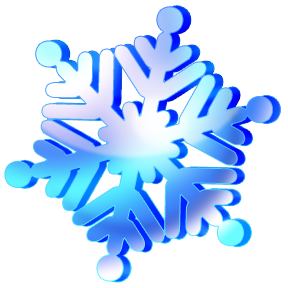 Jeśli będziesz się bawił poza domem 
– PAMIĘTAJ!!!
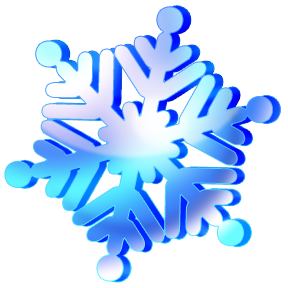 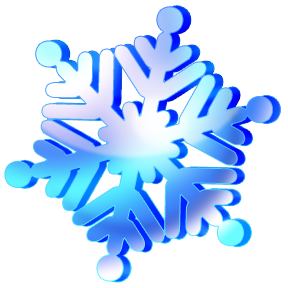 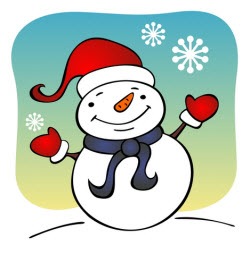 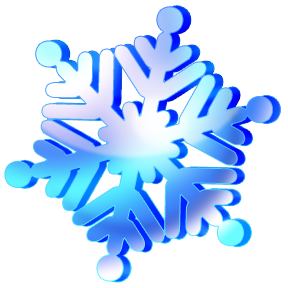 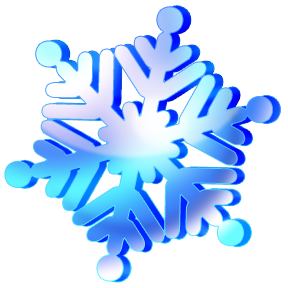 Zabawa na śniegu, zjazdy z górki, jazda na nartach czy łyżwach oraz inne szaleństwa na śniegu mogą sprawić wiele radości i wzmocnić naszą kondycję fizyczną.
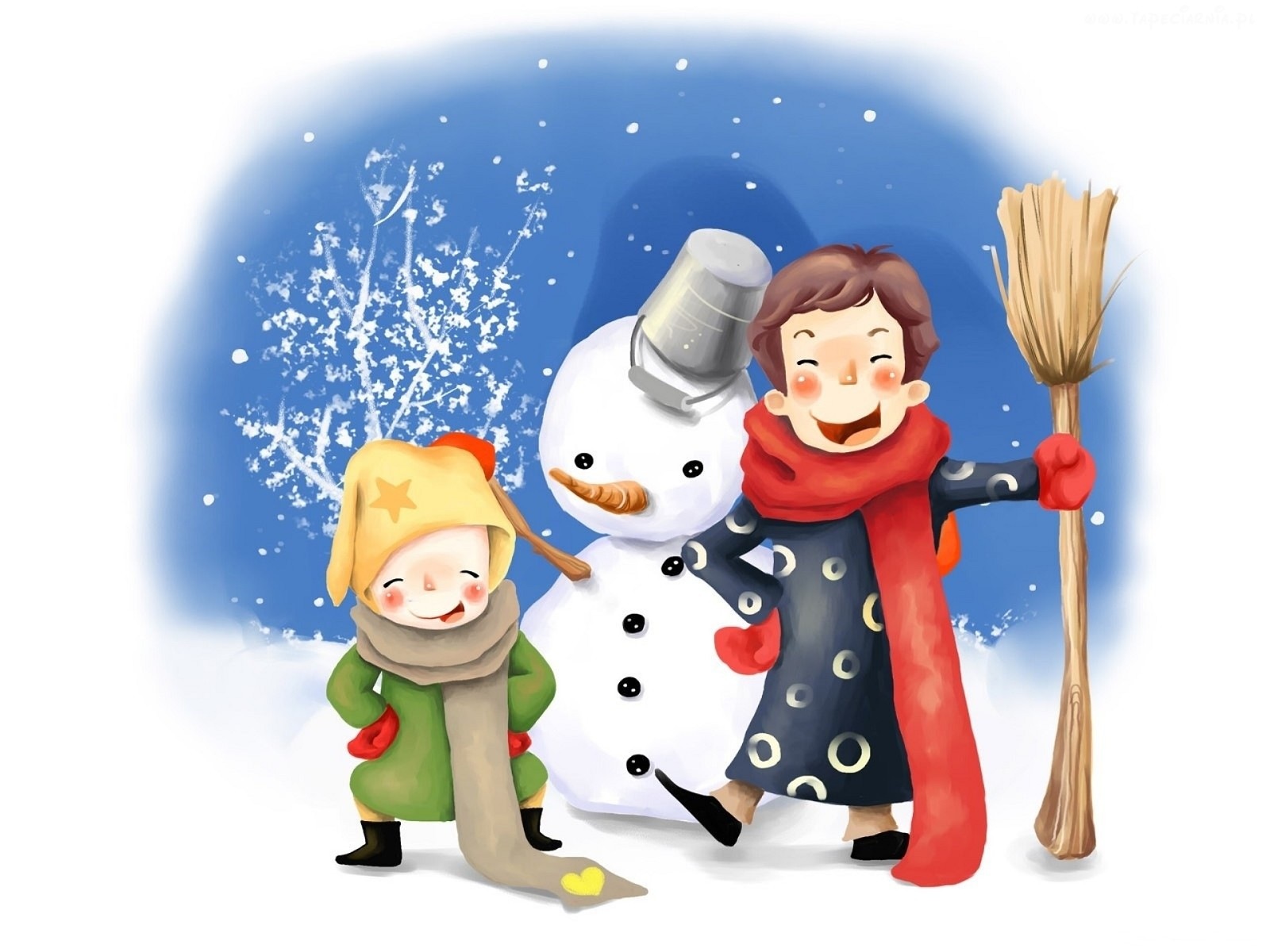 Pamiętaj jednak, że podstawą jak zwykle, jest zdrowy rozsądek i ostrożność!
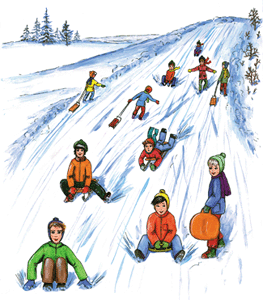 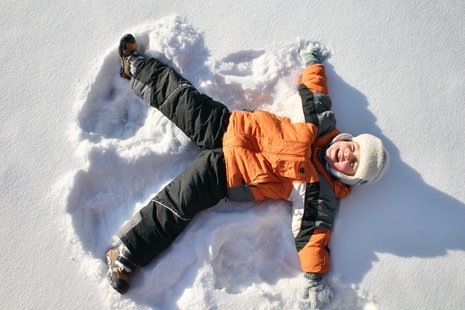 Baw się tylko 
w miejscach 
przeznaczonych
do zabawy, najlepiej na swoim podwórku.
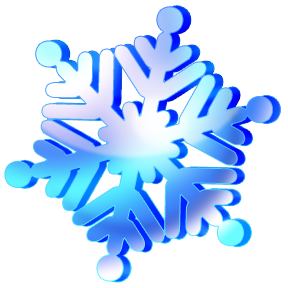 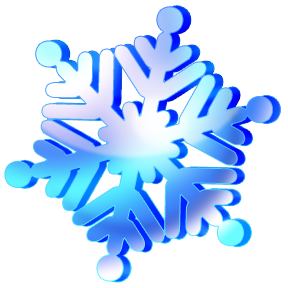 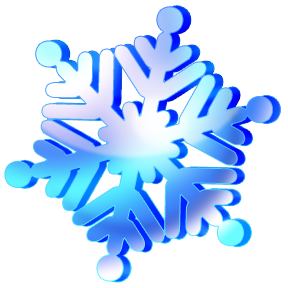 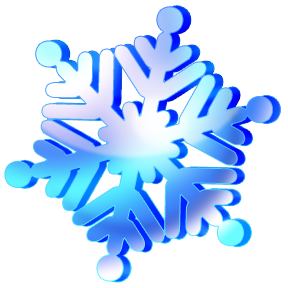 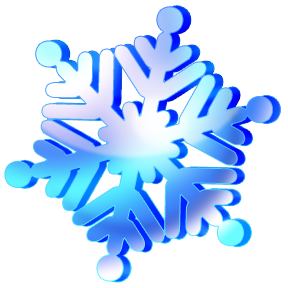 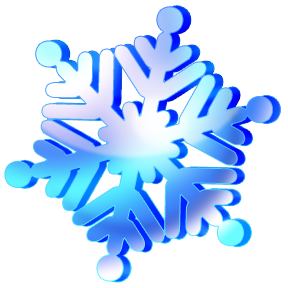 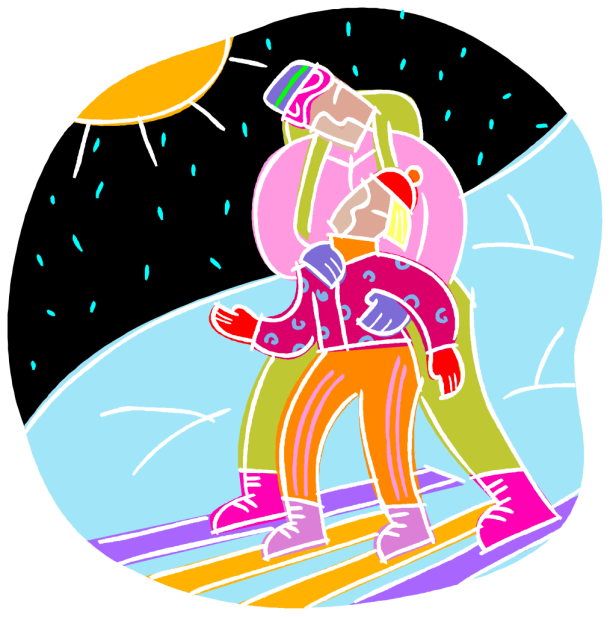 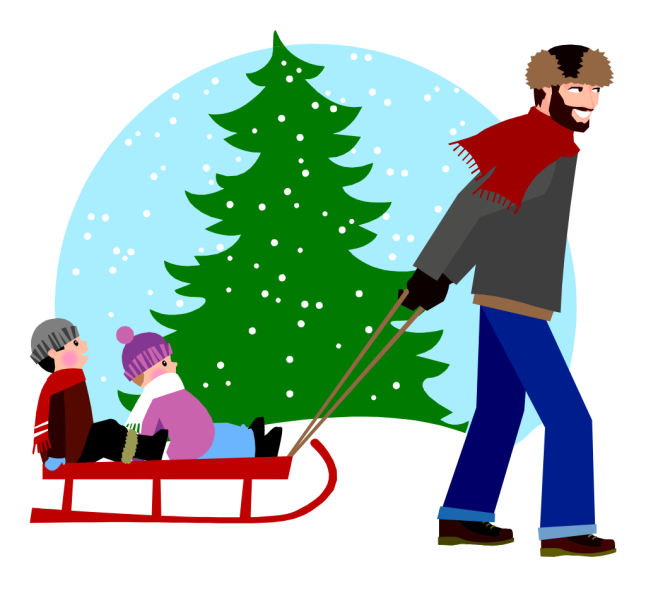 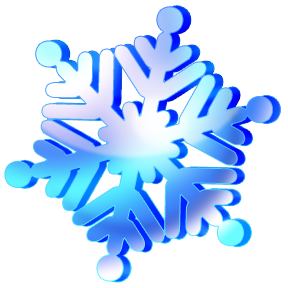 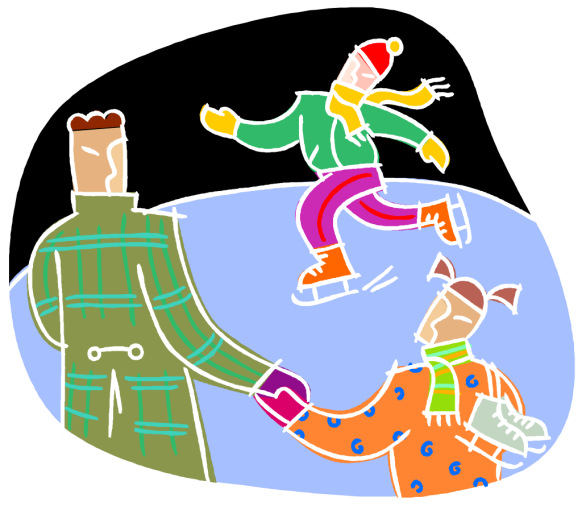 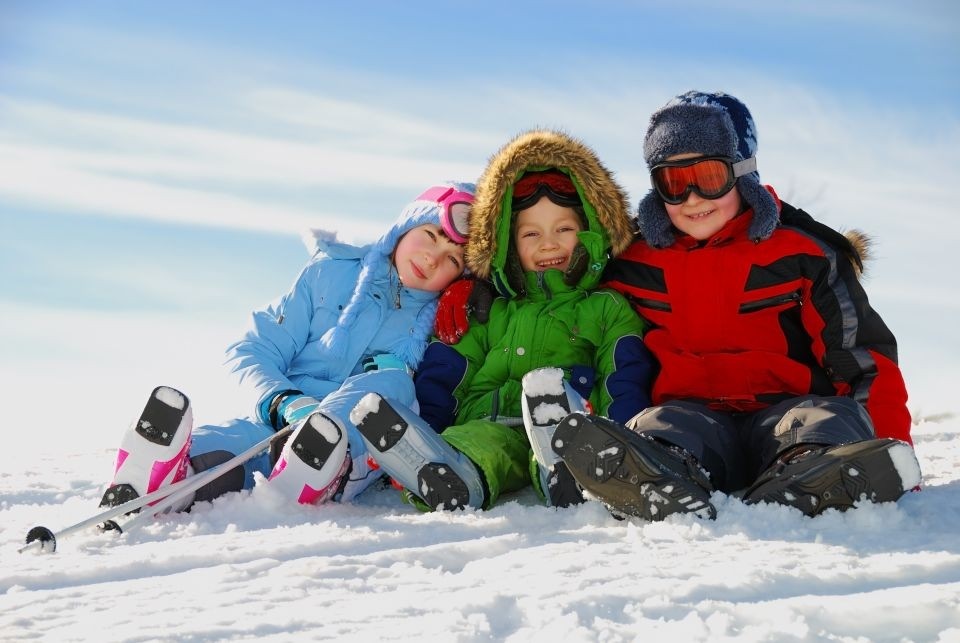 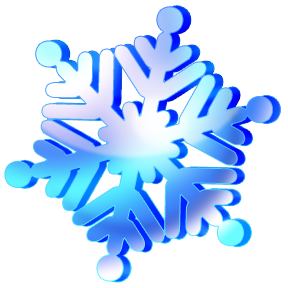 Idąc na górkę, czy  spacer w zimowej aurze warto się zaopatrzyć w ciepły napój w termosie.
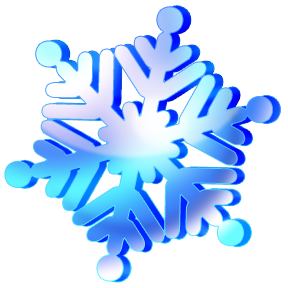 Idąc na dłuższy spacer zawsze ubieraj się ciepło, 
najlepiej na tzw. cebulkę i pamiętaj o elementach 
odblaskowych.
Pamiętaj o szalu, czapce i rękawiczkach!
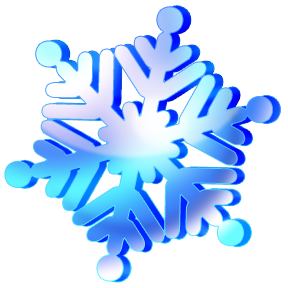 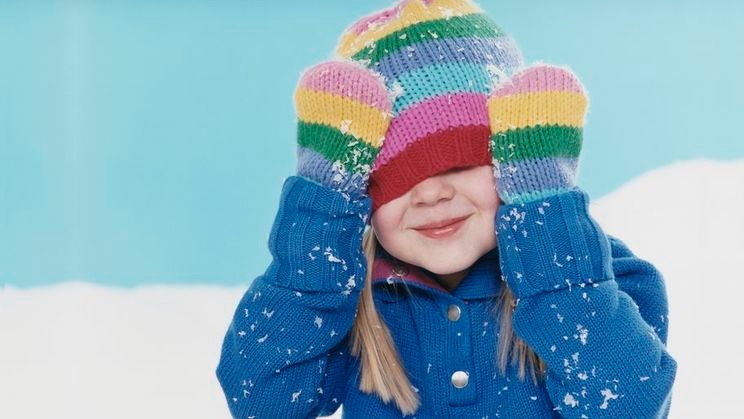 Do zabaw na śniegu, zjazdów na sankach wybieraj miejsca bezpieczne, z dala od ruchliwych ulic, skrzyżowań i ciągów komunikacyjnych. Pamiętaj, że zimą znacznie wydłuża się droga hamowania pojazdów, więc zachowaj szczególną ostrożność będąc w pobliżu jezdni.
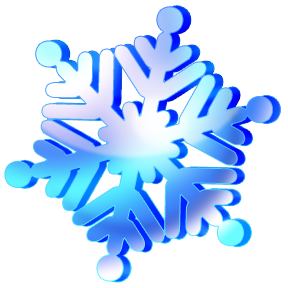 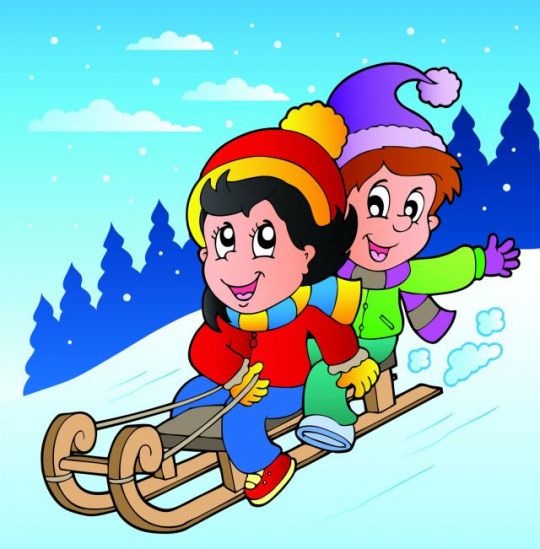 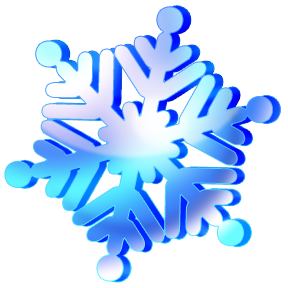 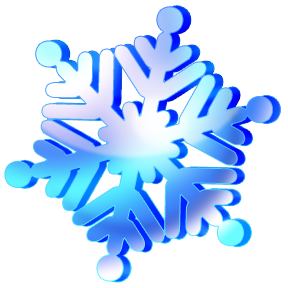 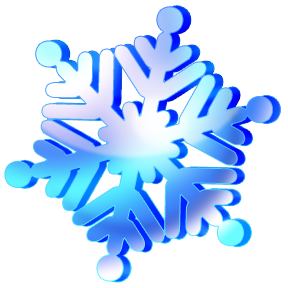 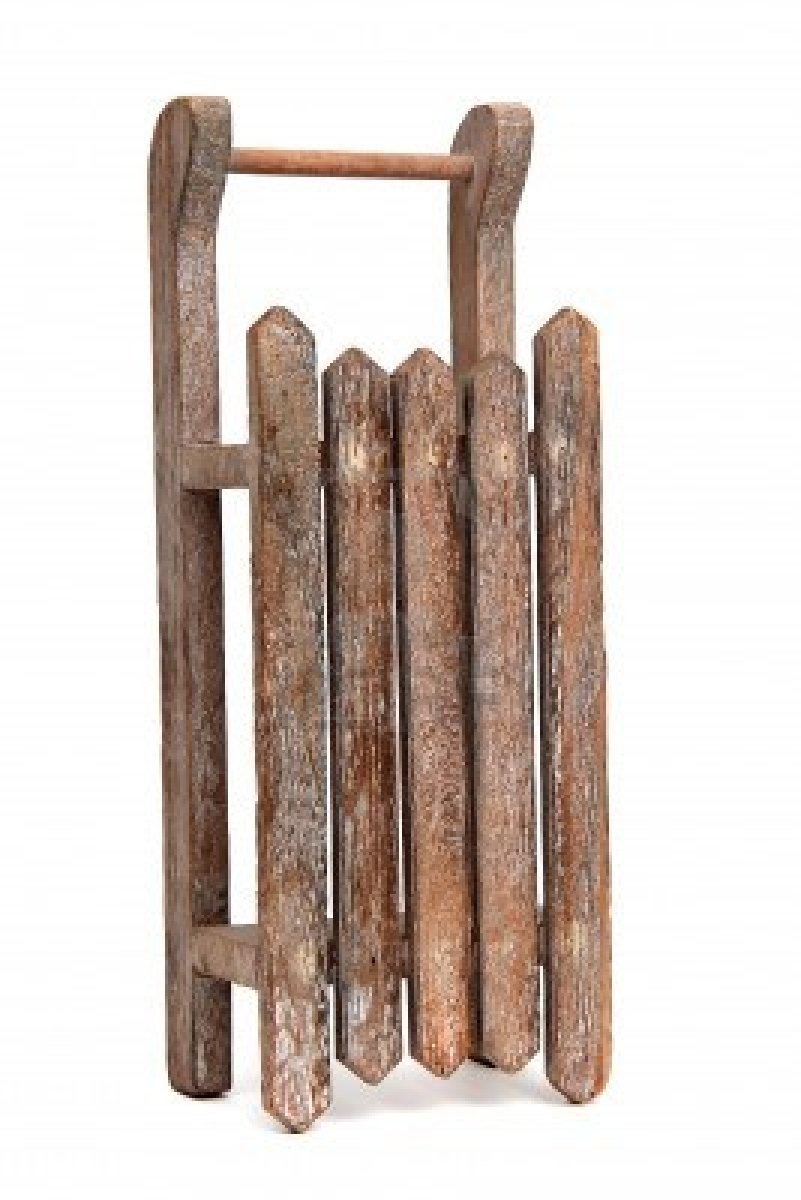 Ważny dla Twojego bezpieczeństwa jest też stan techniczny sanek, czy innych przedmiotów, na których zjeżdżasz. Złamane szczebelki, wystające śruby lub gwoździe to poważne ryzyko wyrządzenia sobie krzywdy.
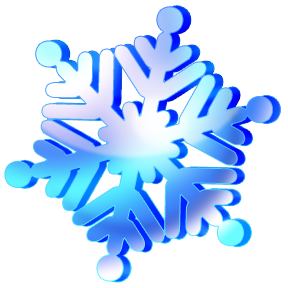 Nie ślizgaj się na chodnikach i przejściach dla pieszych, gdyż wyślizgana nawierzchnia stanowi ryzyko złamań kończyn dla innych osób.
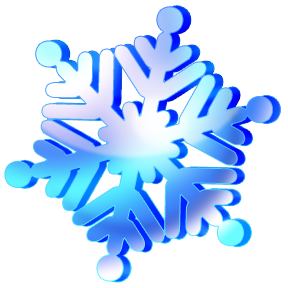 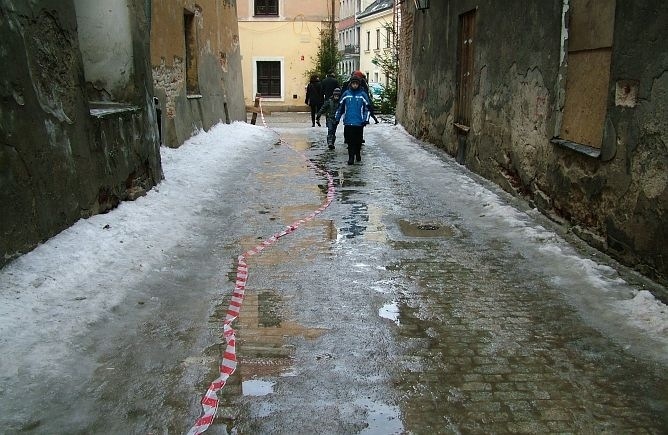 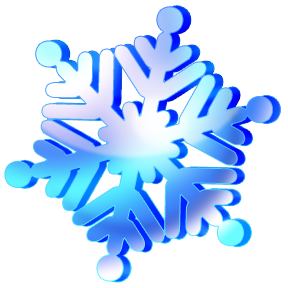 Pamiętaj, że zagrożenie dla zdrowia, a nawet Twojego życia, stanowią zwisające z balkonów i dachów masywne sople lodu. W takim przypadku zrezygnuj z zabawy w tym miejscu, powiadom o sytuacji osoby dorosłe lub Straż Pożarną, która usunie niebezpieczeństwo.
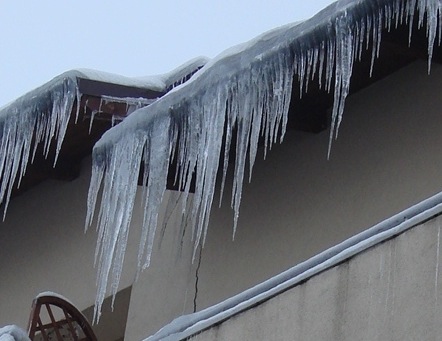 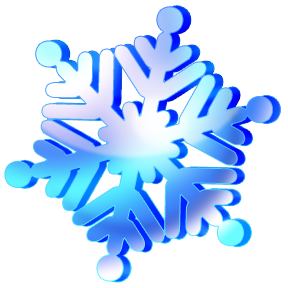 PAMIĘTAJ:
- Nie rzucaj w jadące pojazdy śnieżkami, gdyż takie zachowanie może być przyczyną kolizji lub wypadku drogowego;
- Nie rzucaj w brata, siostrę śnieżkami z ubitego śniegu lub z twardymi przedmiotami w środku, gdyż może doprowadzić to do obrażeń ciała;
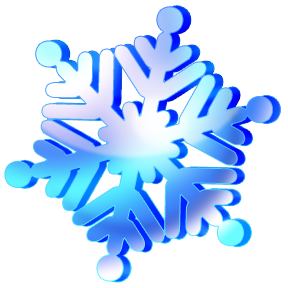 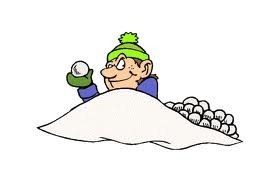 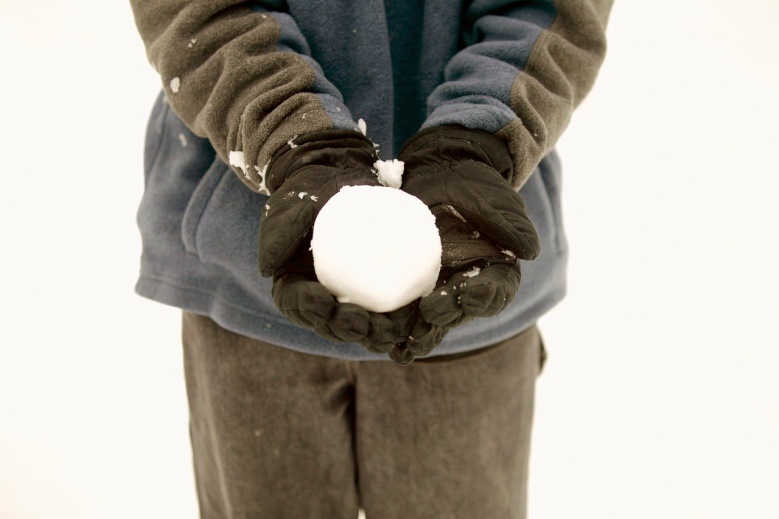 Pod żadnym pozorem nie wchodź na lód zamarzniętych zbiorników wodnych, jezior, kanałów, stawów, itp. Pozornie tylko gruby lód może w każdej chwili załamać się pod Twoim ciężarem.
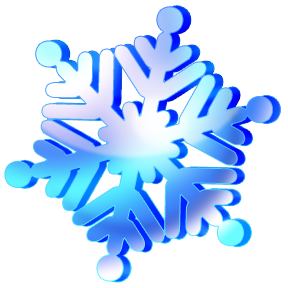 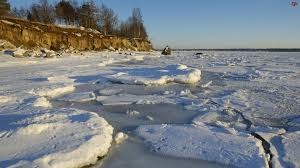 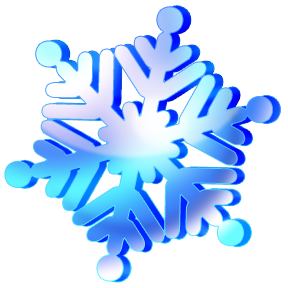 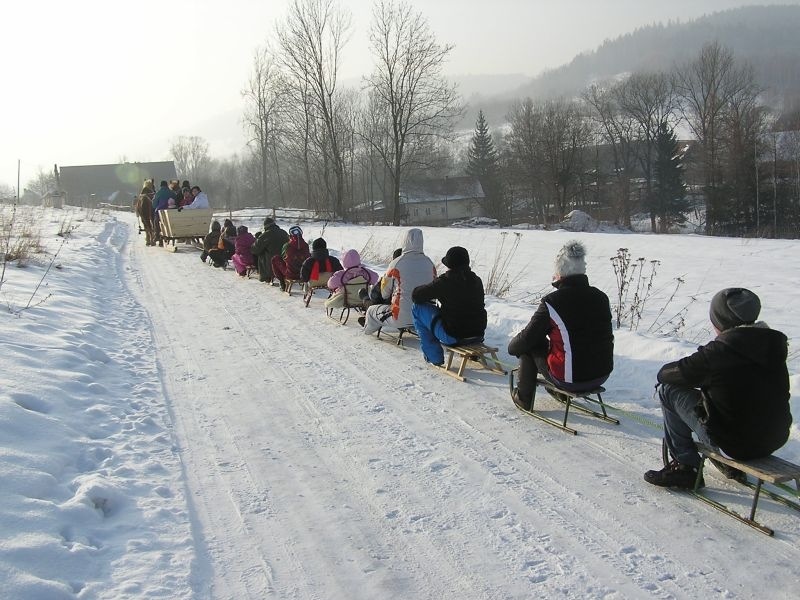 Uczestnicz w kuligu wyłącznie pod nadzorem osób dorosłych i z zachowaniem reżimu sanitarnego; sanki  
łącz grubą, wytrzymałą liną, aby nie odczepiły się podczas jazdy.
Jadąc na nartach lub sankach nie czepiaj się żadnych 
pojazdów !
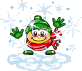 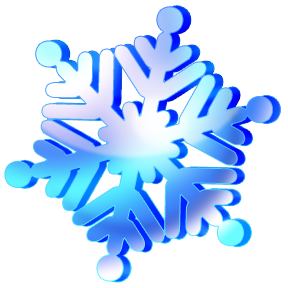 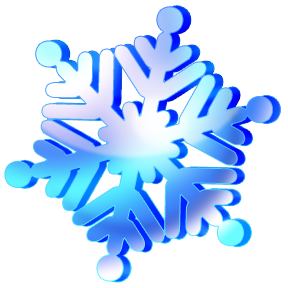 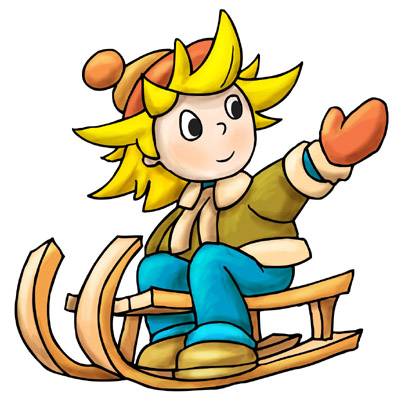 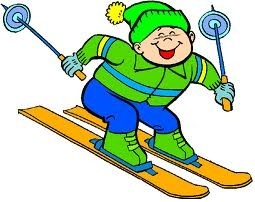 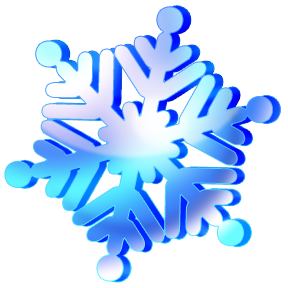 Podczas zabaw na śniegu i lodowisku pilnuj swoich wartościowych przedmiotów. Złodzieje „grasują” wszędzie!
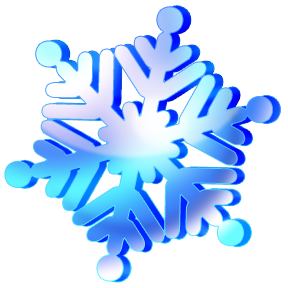 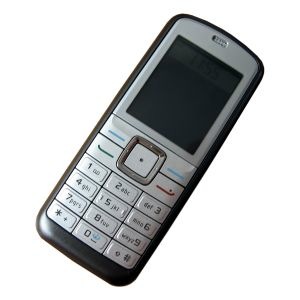 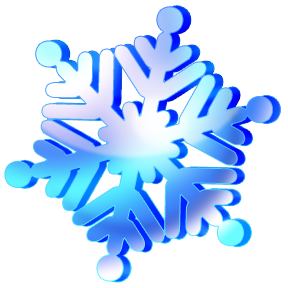 Tylko umiar, zdrowy rozsądek i ostrożność pozwolą Ci cieszyć się zimową aurą oraz spędzić ferie zimowe bezpiecznie.
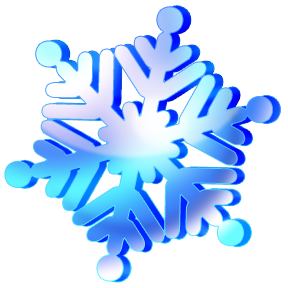 Ważne numery alarmowe!!
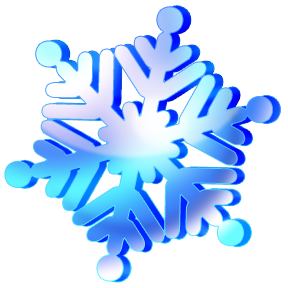 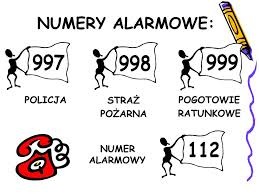 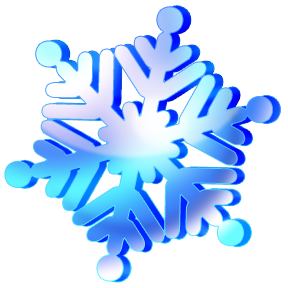 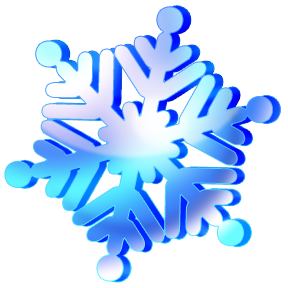 POZA TYM BAWCIE SIĘ 
DOBRZE 
I ODPOCZYWAJCIE 
– ŻYCZĘ WAM UDANYCH 
I BEZPIECZNYCH FERII!
       :)
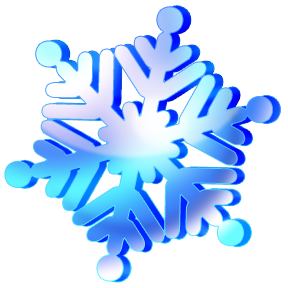 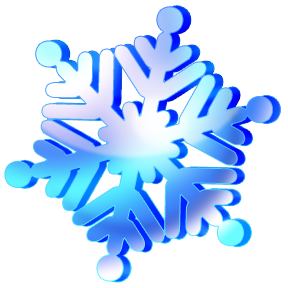 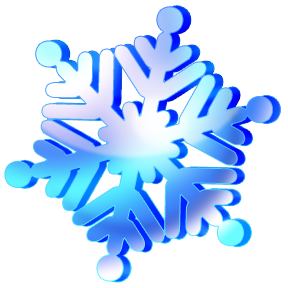 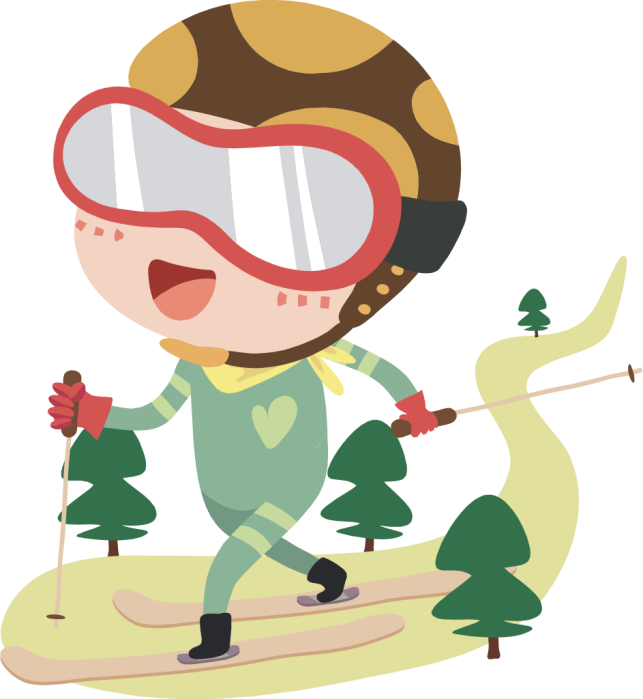 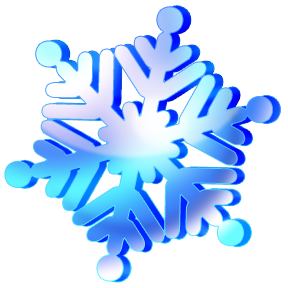 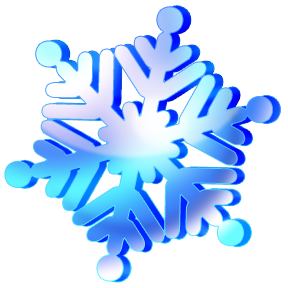